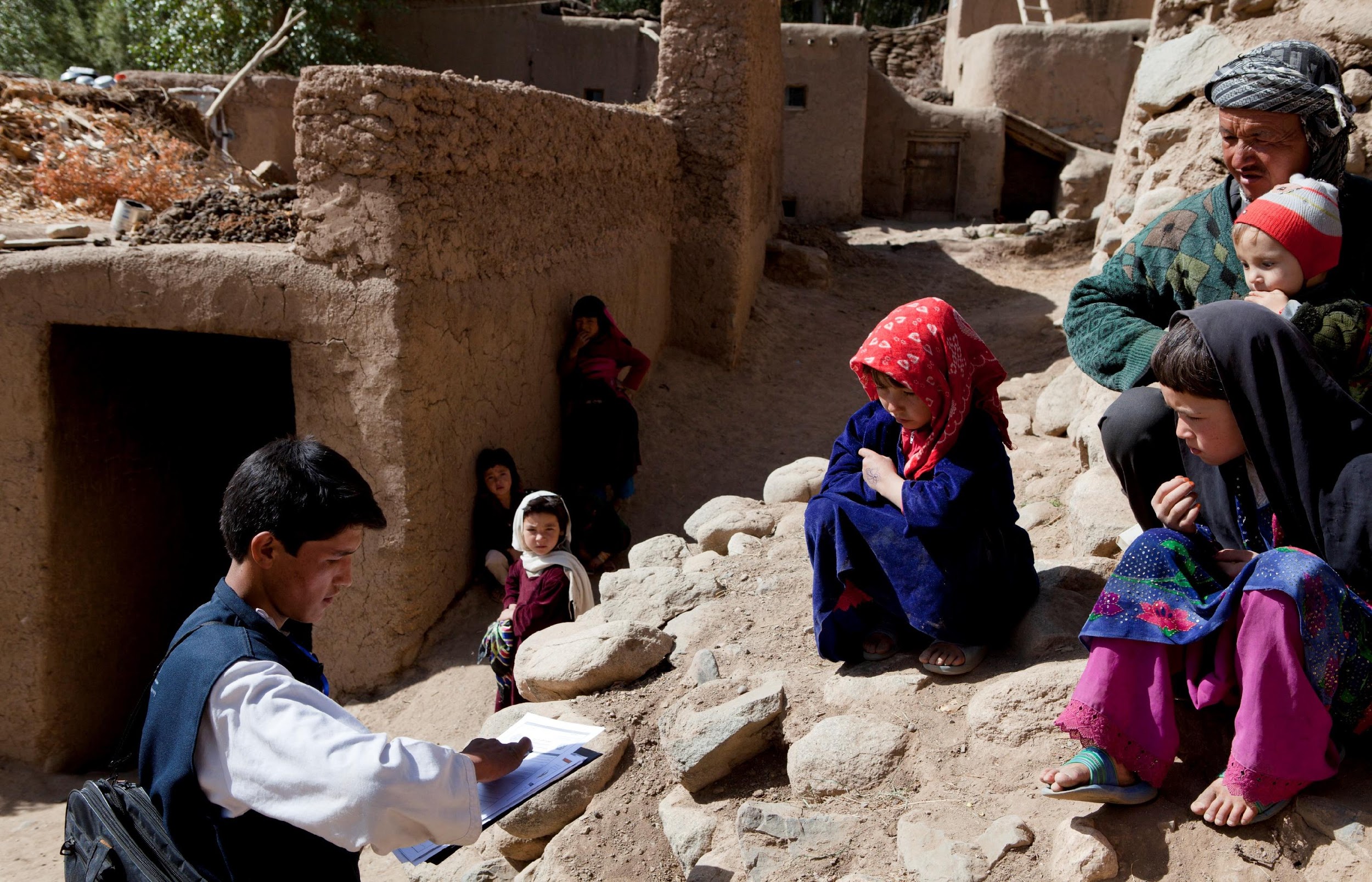 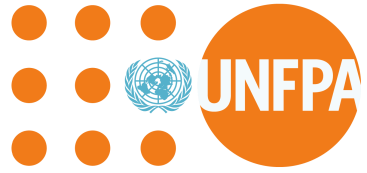 BECAUSE 
EVERYONE 
COUNTS
Regional Workshop on Measuring SDG Indicators from Population and Housing Censuses and 
Civil Registration Data 
in Arab Countries
17-19 November 2020
Renee Sorchik
Arab States Regional Office, UNFPA
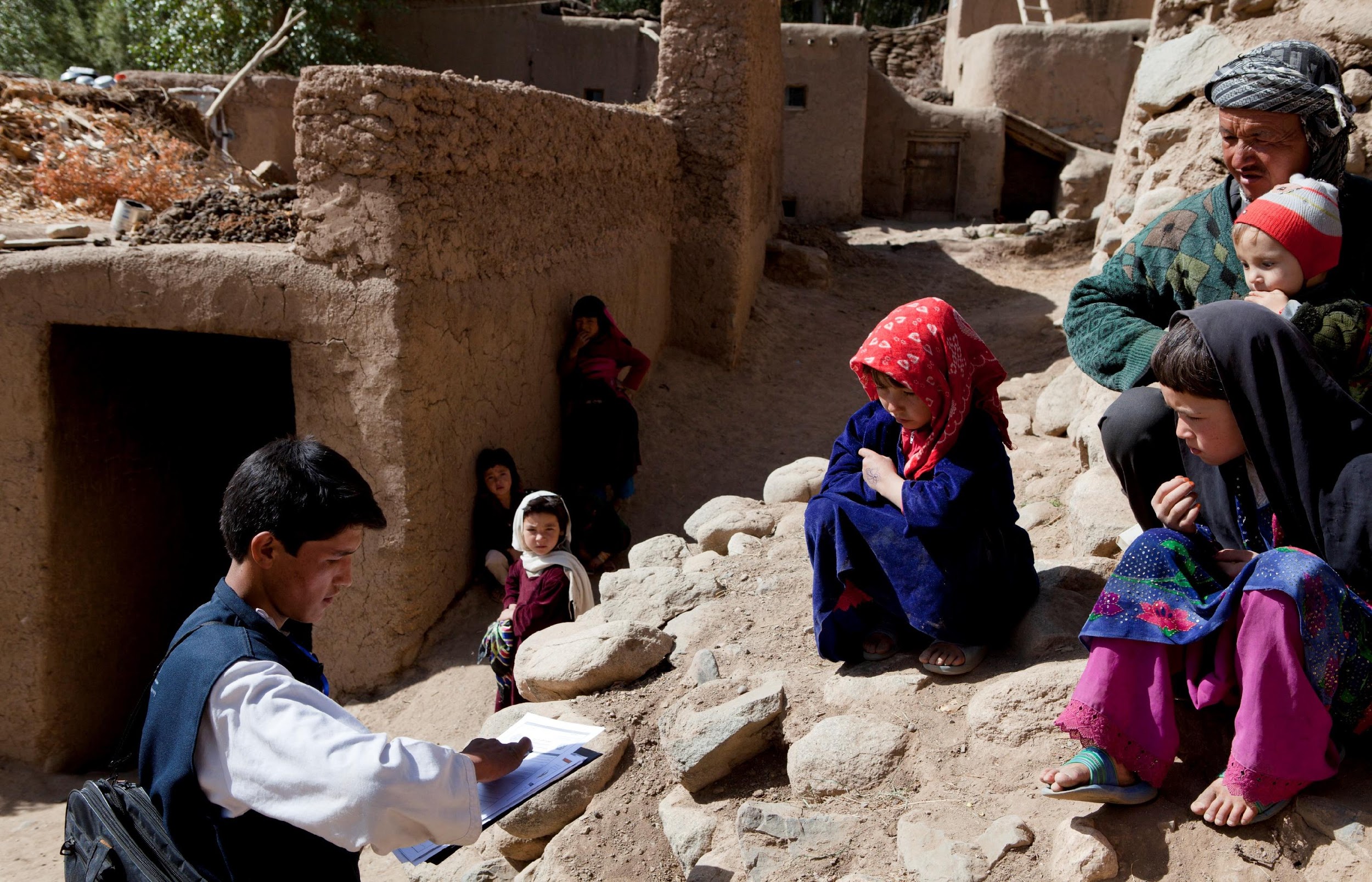 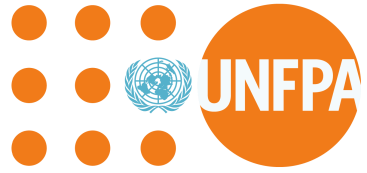 BECAUSE 
EVERYONE 
COUNTS
UNFPA Strategy for the 2020 Census Round
THE STRATEGY
Provide census technical guidance; 
Advocate for high resolution geo-referenced census data
Advocate for adoption of innovative census technologies & methodologies; 
Strengthen capacity for greater use and dissemination of census data; 
Leverage institutional partnerships;
Mobilize resources for census.
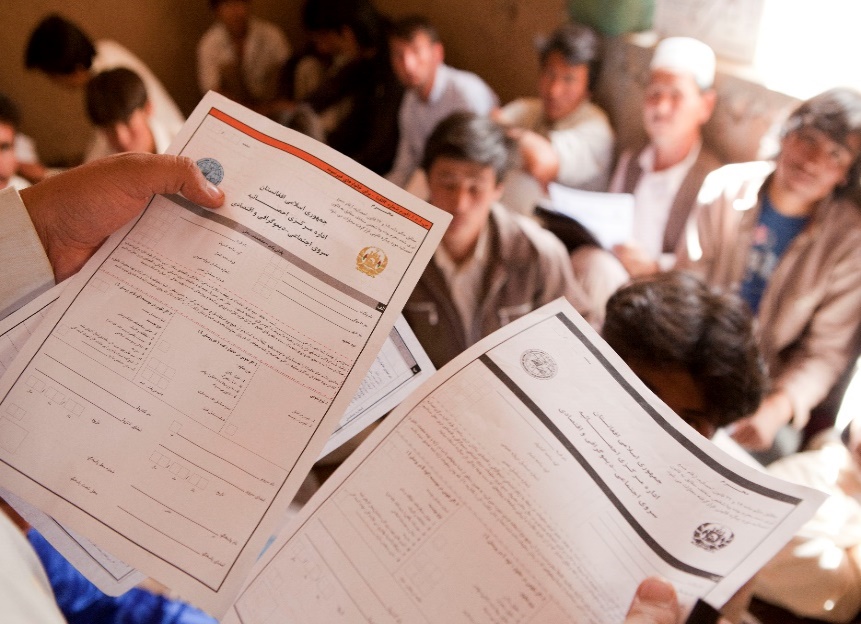 GOAL
TECHNICAL GUIDANCE AND SUPPORT
Census technical guidance tools (step-by-step guide, gantt chart)
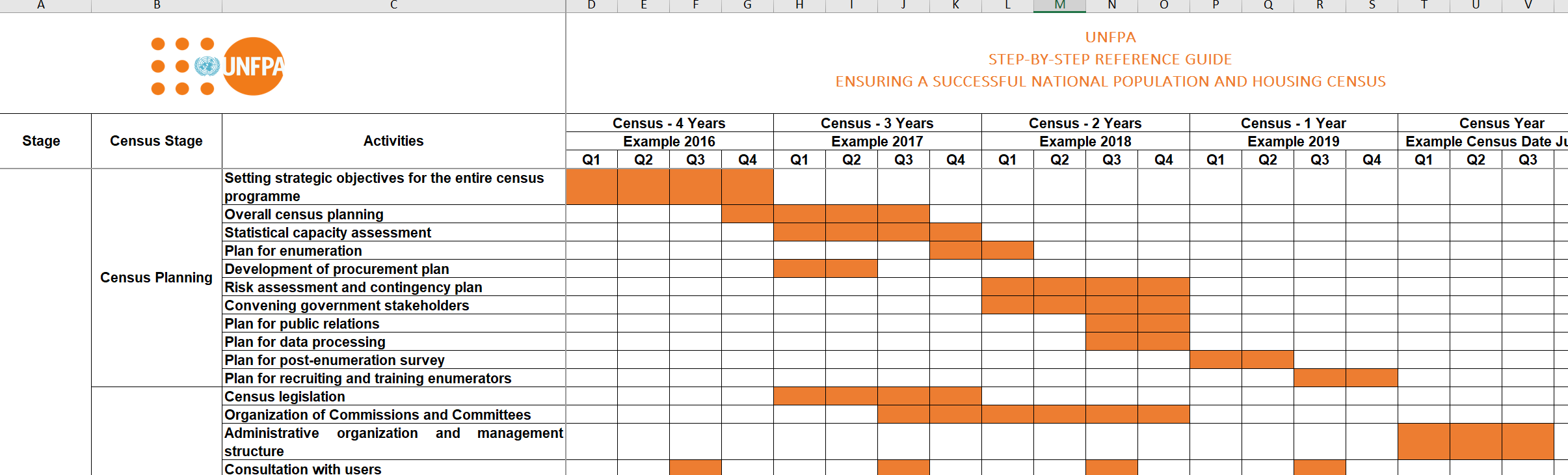 STRENGTHENING CAPACITY FOR UTILIZING CENSUS DATA
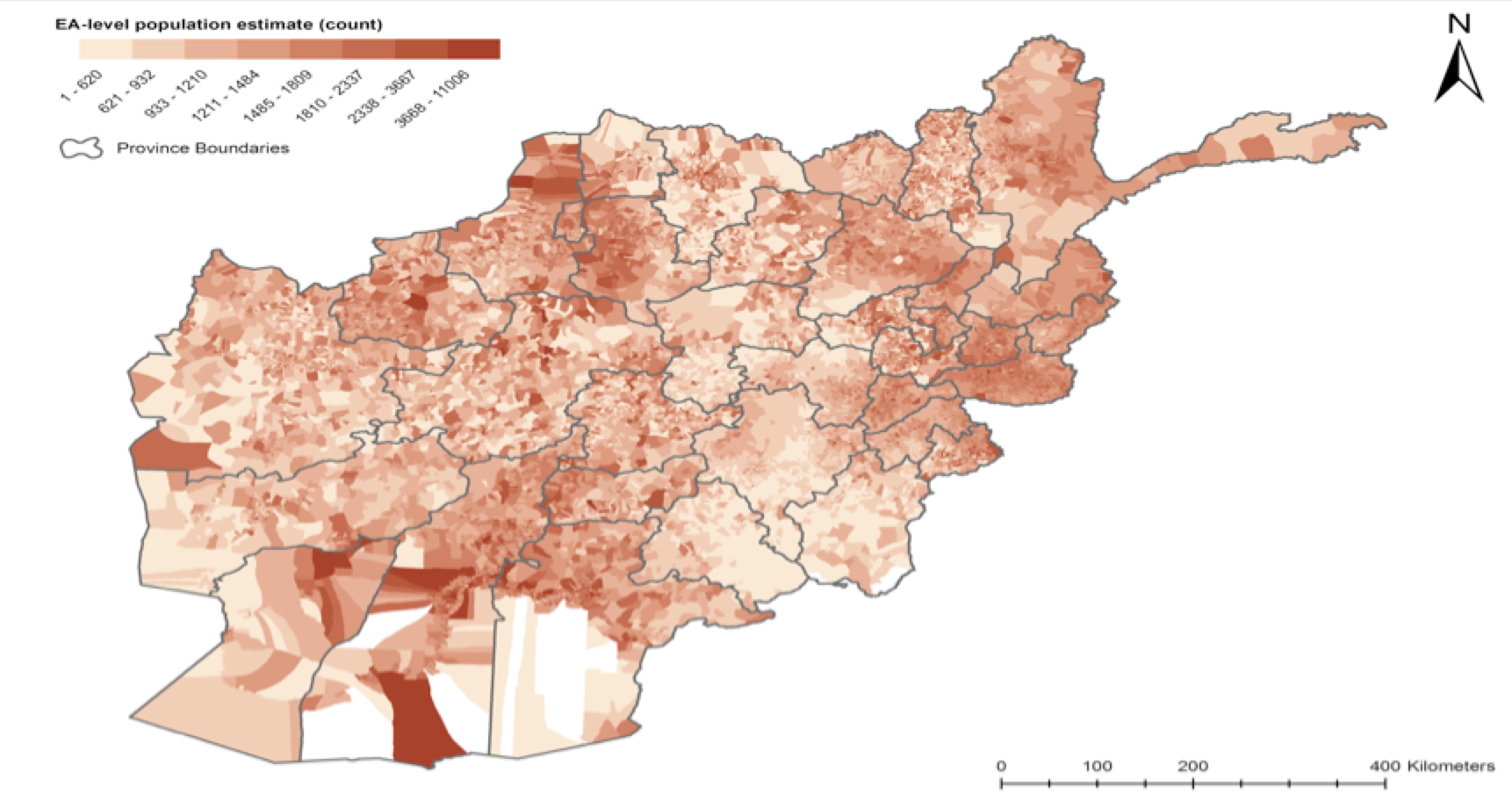 Use of census data for SDG monitoring and reporting 

Mapping census data at lower geographic levels

Integrating census & survey data for small area estimation
نسبة النساء من سن 15-49 مع الطلب بالارتياح لتنظيم الأسرة
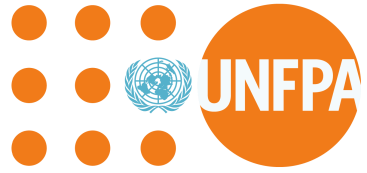 Proportion of Women Aged 15-49 
with Demand Satisfied for Family Planning
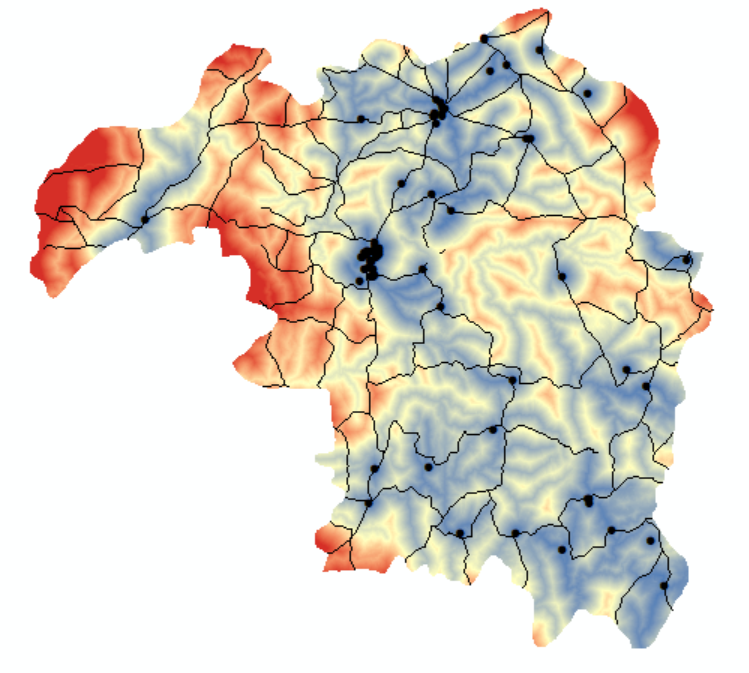 % Demand Satisfied for Family Planning
Distance (km) to Tertiary HFs
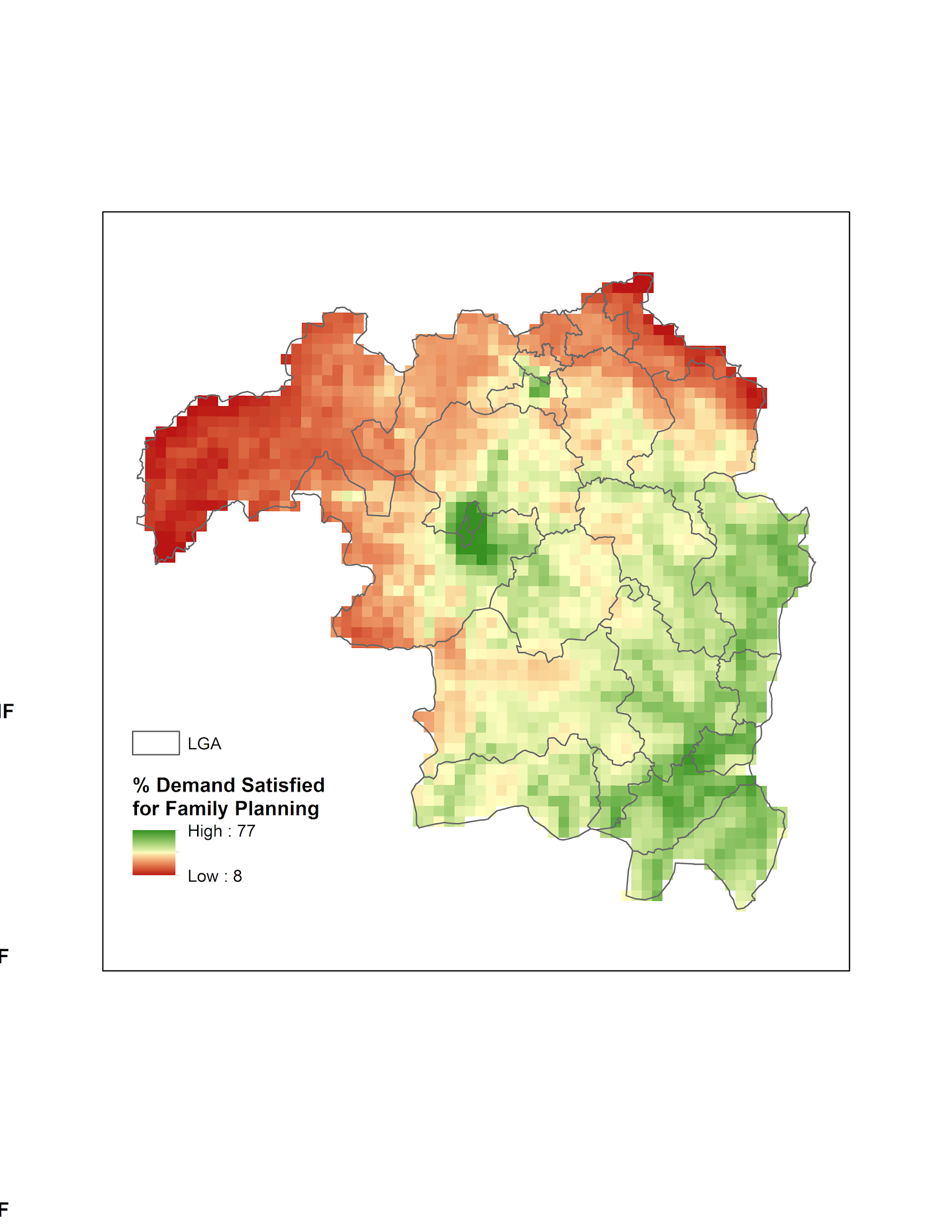 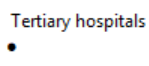 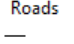 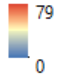 COVID-19 Population Vulnerability Dashboard https://covid19-map.unfpa.org/
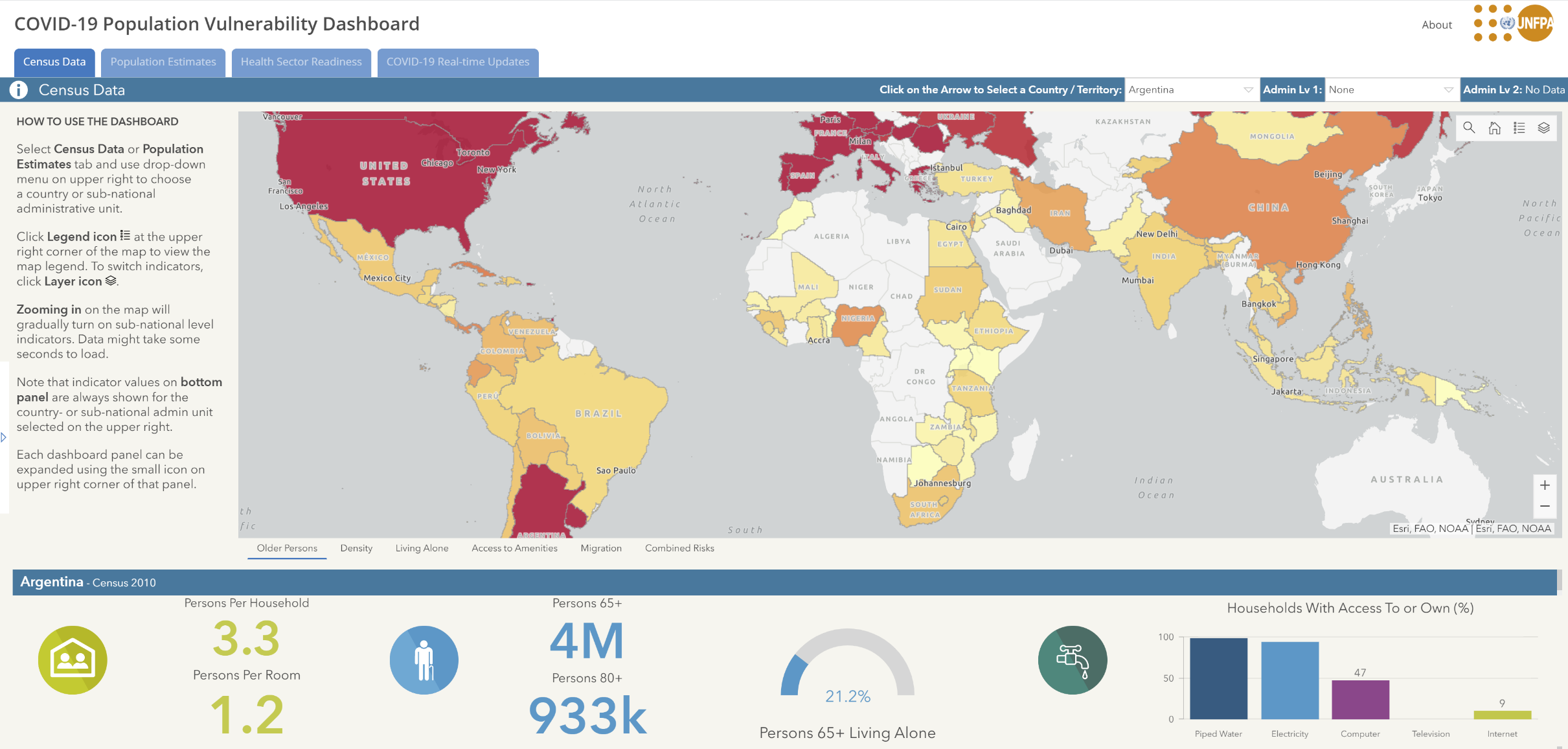 UNFPA CENSUS SUPPORT IN HUMANITARIAN SETTINGS
UNFPA seeks to ensure all countries wishing to complete a census in the 2020 round are able to do so
Modeled population estimates, or a ‘hybrid census,’ is one innovative way UNFPA is providing support  to countries with humanitarian situations
‘Hybrid census’ is an innovative method to estimate population counts for a country where a full census is not feasible
Modelling requires some data from partial enumeration or surveys, GIS data and satellite imagery
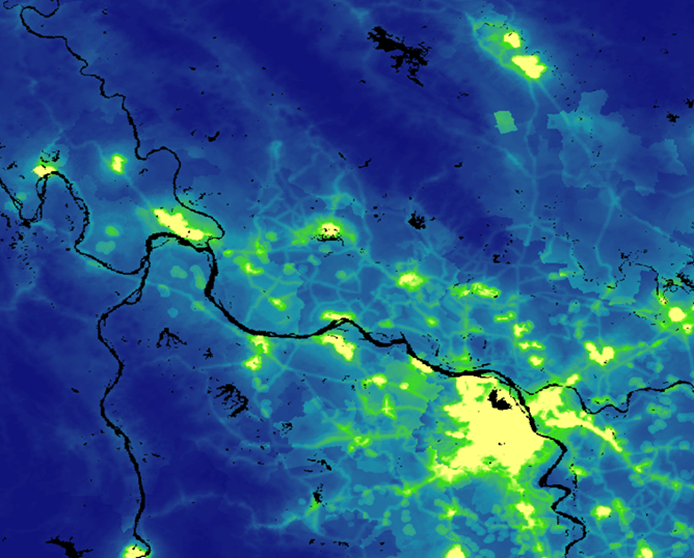 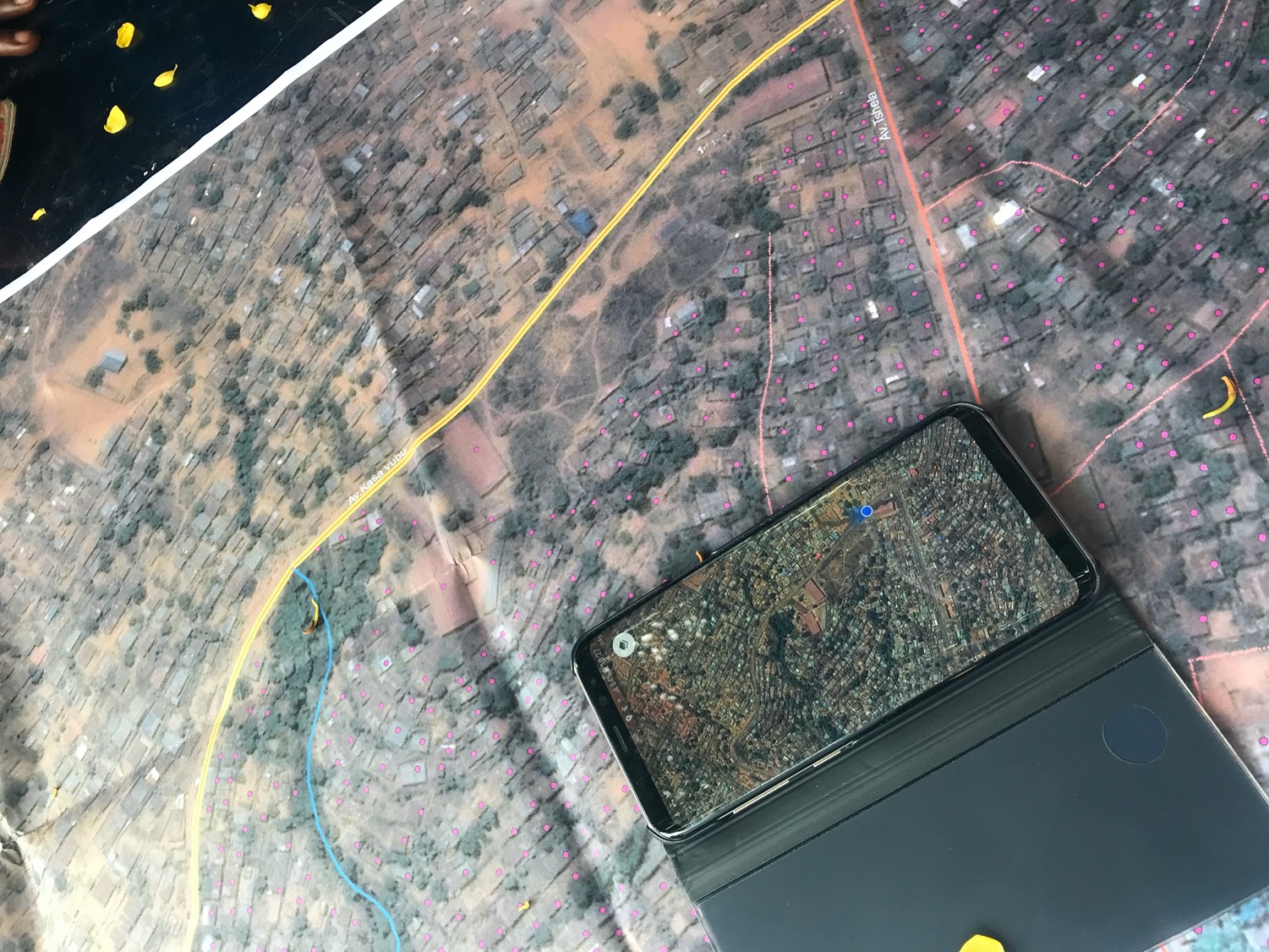 REGIONAL CENSUS SUPPORT
Regional Virtual Workshop on geospatial information in Census
Guidance note ‘Strengthening Geospatial Information Support to the Census in the Arab Region’
Facilitating South-South cooperation – study tours and capacity building
Iraq study tour to Egypt
CTA in Sudan
Technical and operational support in Iraq
Geospatial support to Morocco
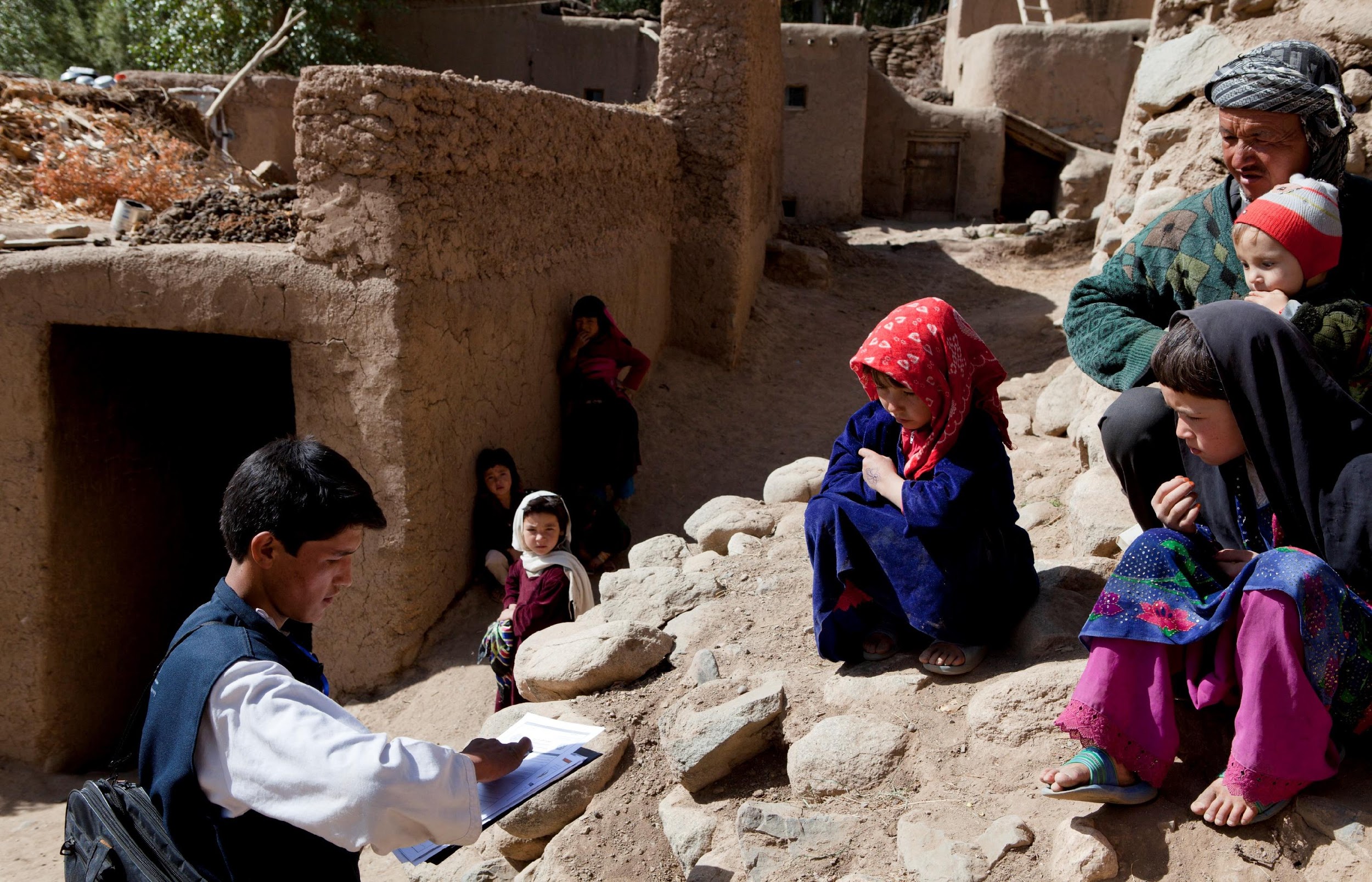 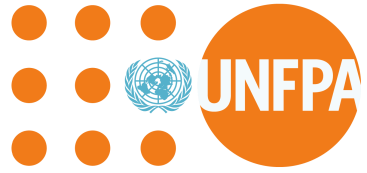 BECAUSE 
EVERYONE 
COUNTS
CRVS Programme
ConVERGE: Connecting Vital Events Registration and Gender Equality
Amor Laaribi, PhD
Amor Laaribi, PhD
ConVERGE Initiative
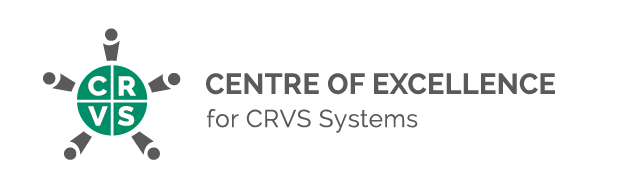 Focus on gender dimensions of CRVS Systems
Life-course approach to CRVS and legal Identity: Birth, marriage, divorce + death registration

Gender-sensitive CRVS Strengthening:
Systematic assessment of completeness and quality of civil registration data by sex, age, geography

Improved understanding of the proximate determinants of under-registration of different vital events and their social and economic consequences

Gender-inclusive vital statistics:
Build a culture of vital statistics production, dissemination and usage
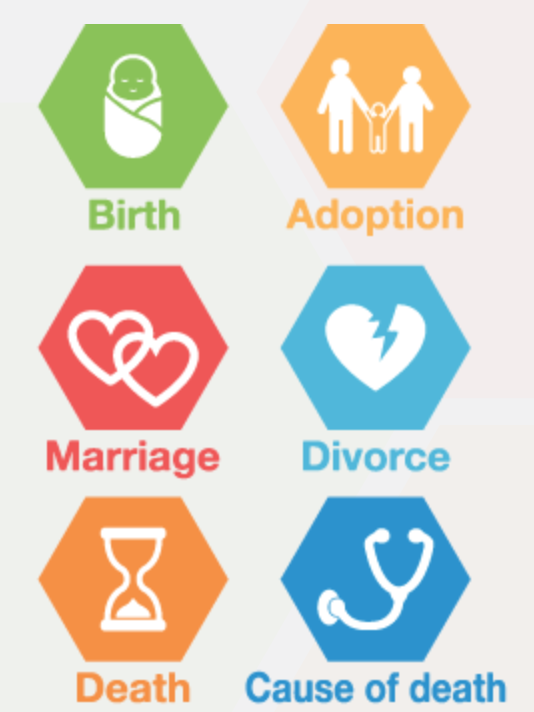 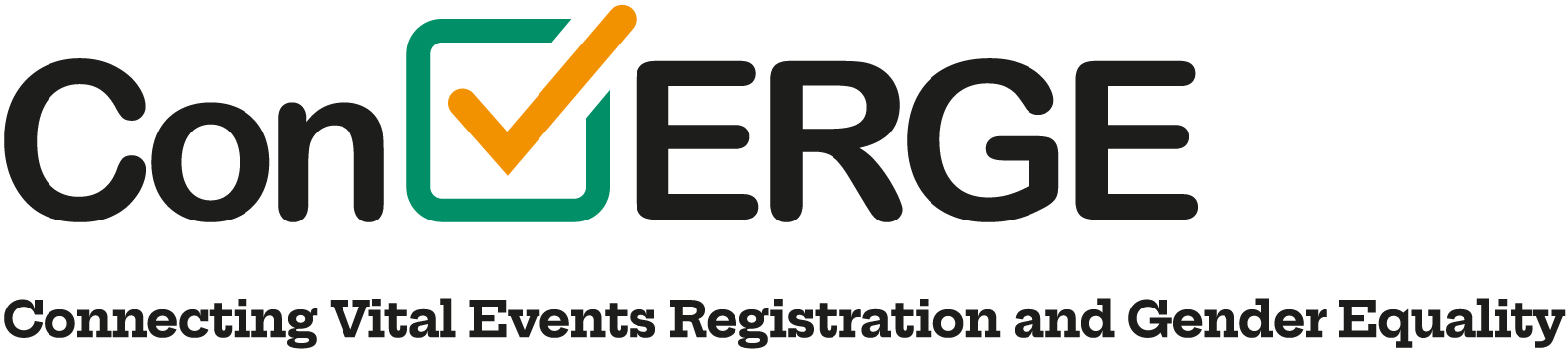 SUPPORTING VITAL STATISTICS PRODUCTION
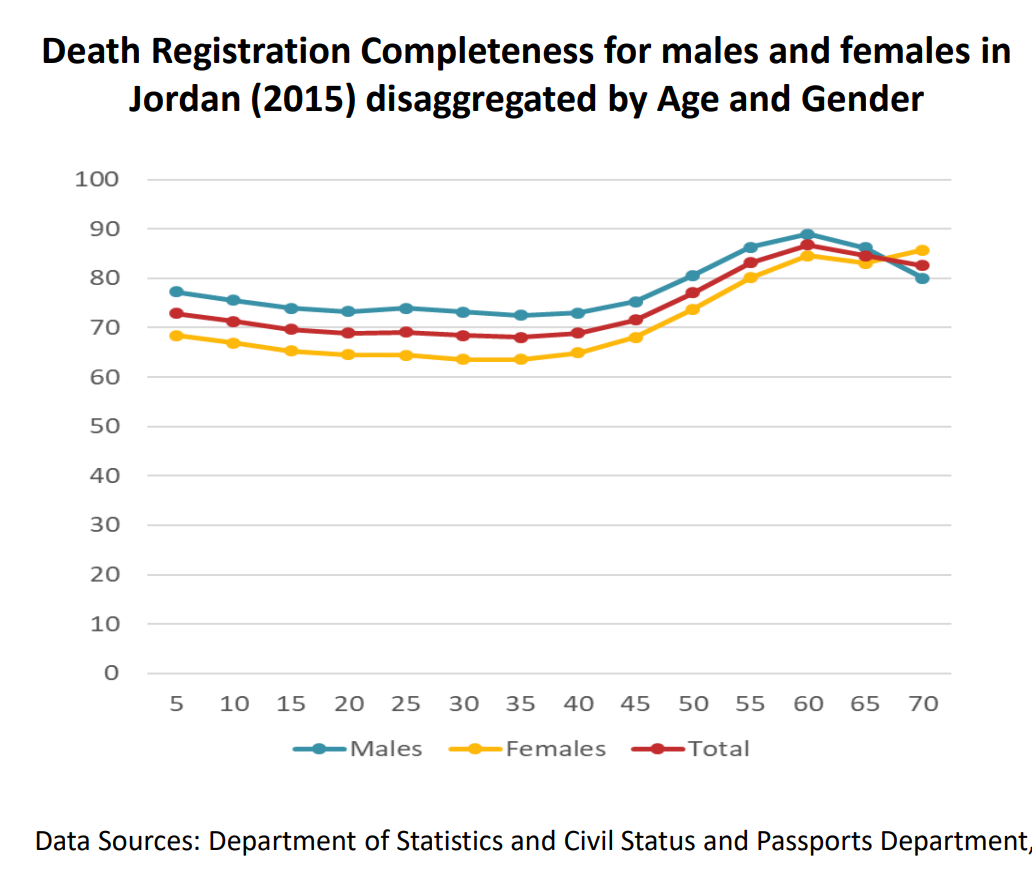 Vital statistics production and reports in:
Jordan
Morocco
Tunisia
Guidance on assessment of completeness/quality of births, marriages, divorces and deaths – focus on subnational differentials
SUPPORTING SYSTEM STREGTHENING
Stakeholder mapping
Strengthen national CRVS system coordination 
Amongst responsible line ministries
Between government entities and international and financial technical partners
Integrate social/behavioral factors (underlying CR under-registration) into CRVS strengthening efforts
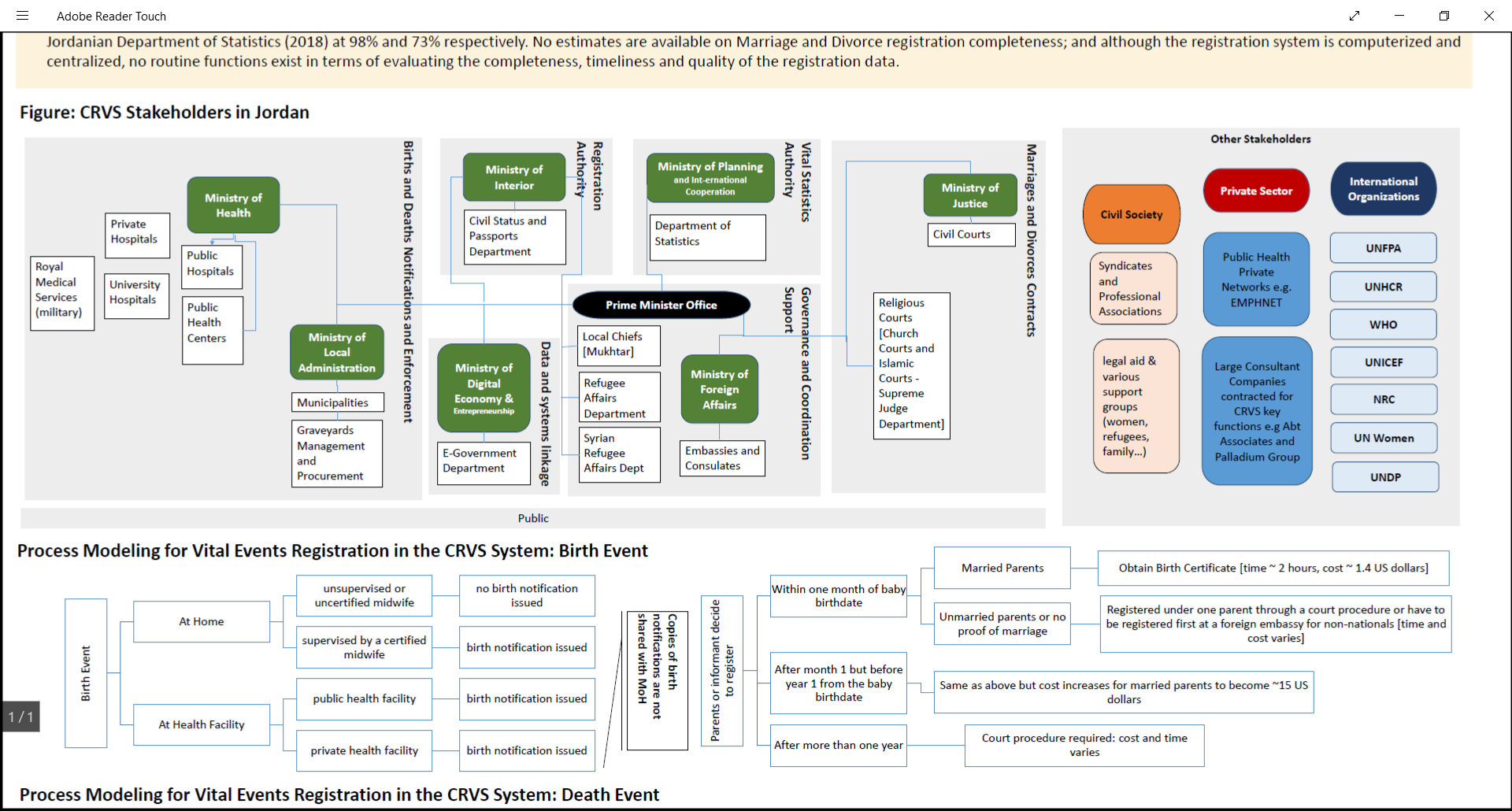 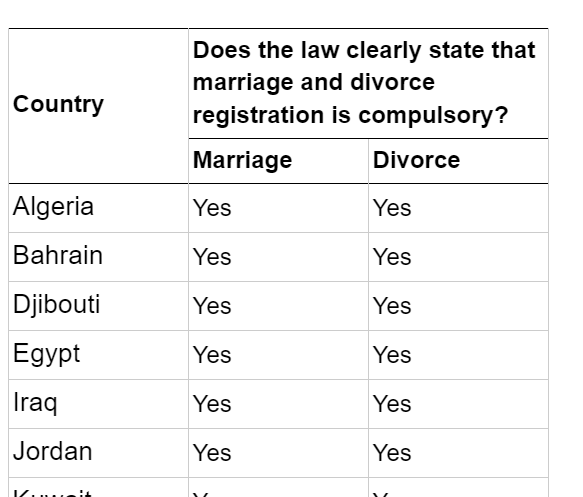 REGIONAL CRVS REPORT
Background - history of CRVS in the region, regional strategy etc. 
Mapping of the situation - legal basis, assessments, political commitment, availability of vital statistics
Analysis of findings
Recommendations - summary by country groups based on general themes
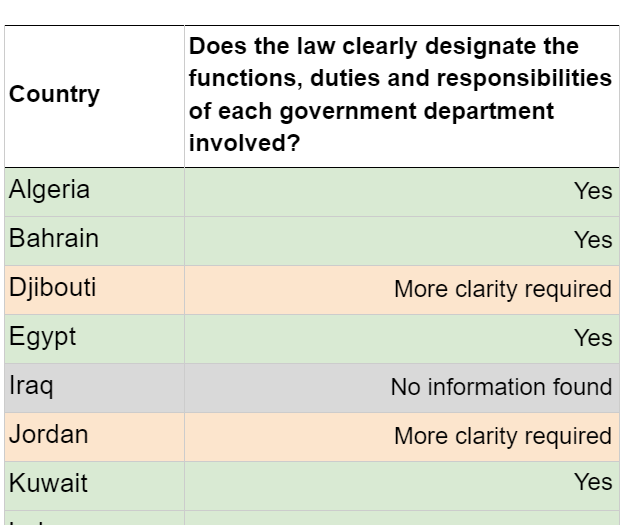 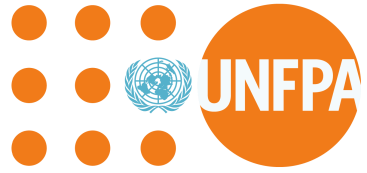 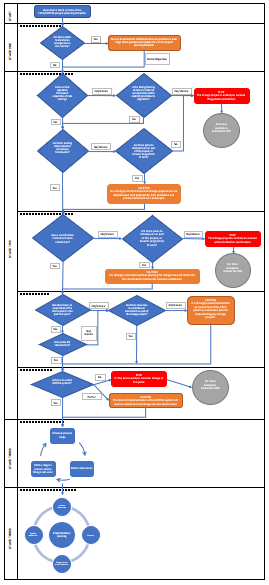 SERIES ON REINFORCING LINKAGES BETWEEN CRVS AND MPDSR SYSTEMS
Part I: A Guidance note for effectively linking CRVS and maternal perinatal death surveillance and response (MPDSR) systems, including in humanitarian settings
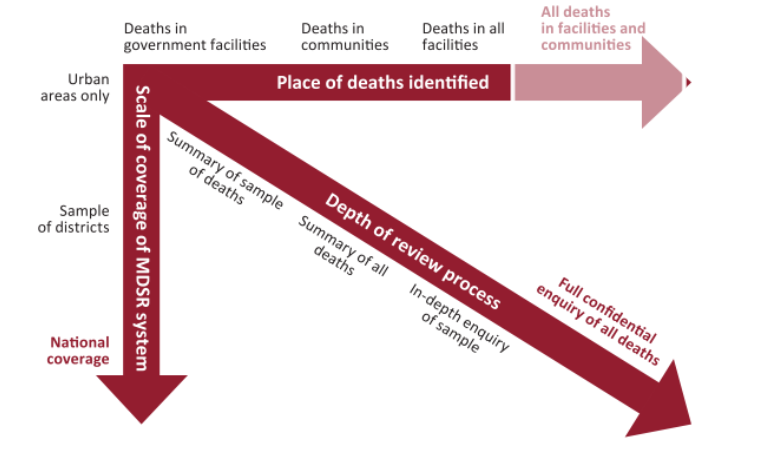 Part II: Challenges and recommendations for strengthening CRVS and MPDSR in humanitarian settings
Part III: Country profiles of MPDSR (and CRVS)
Challenges and recommendations for CRVS and MPDSR in humanitarian settings
IMPLEMENTATION
155 programming countries;
128 Country offices, 6 Regional offices & Interdivisional HQ team);
Commitment to those countries missing 2010 census round
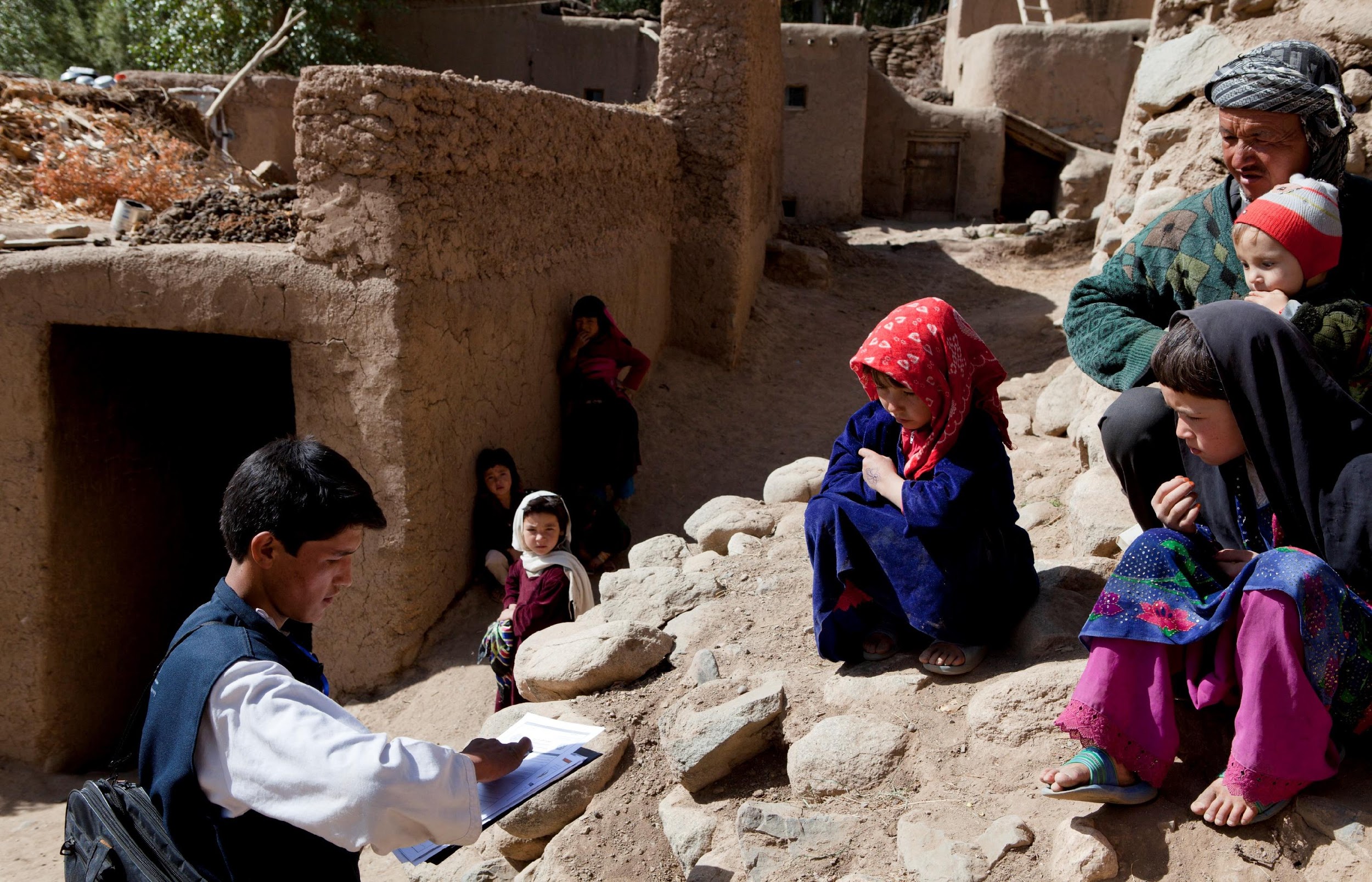 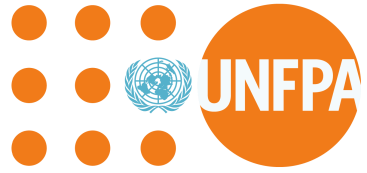 BECAUSE 
EVERYONE 
COUNTS
Thank you